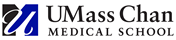 Summer Programs, 2025 -  Orientation
The time is short, make good use of it
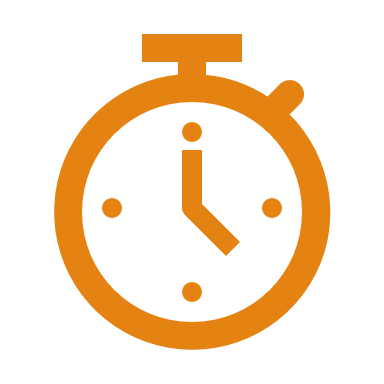 Learn and apply useful skills and contribute to your project!
  Complete hours for your work, attend the small group session, prepare and present your poster
  Contact your PI/faculty after this meeting to arrange your schedule 
  Follow protocols outlined through CITI training (POP), IRB review (today) and described by your PI/faculty leader
We are here to support you though learning and potential challenges
Session Date Information
All students are required to participate in the virtual poster presentation
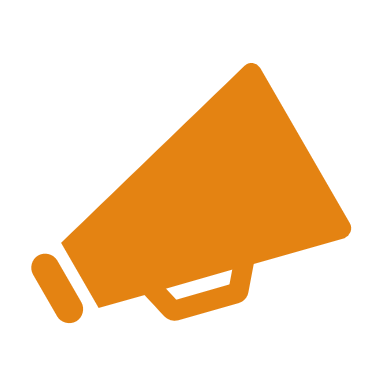 Posters will be due August 8, and the session will go live on August 15, 2025
Students create a pre-recorded video introduction and electronic poster
Comment on presentations from 2 colleagues
Details regarding poster creation and format to come by email
Questions?
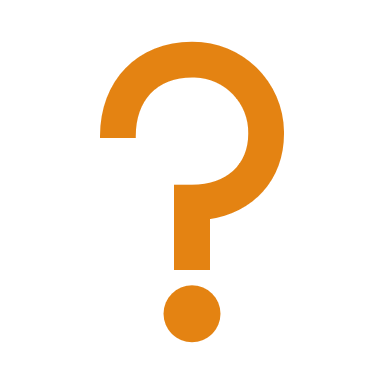